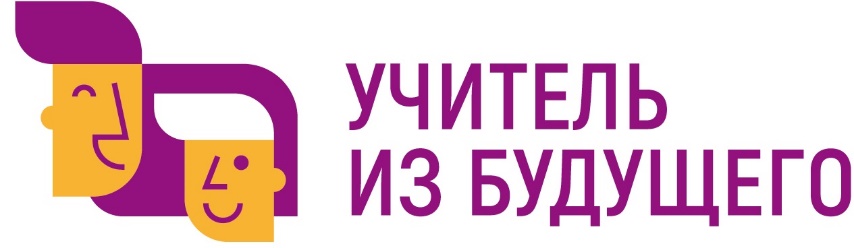 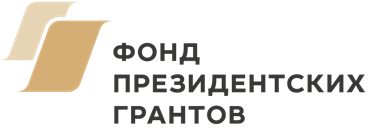 Математическая прогулка по родному краю: 
Сборник задач по математике на основе краеведческого материала для 5-6 классов
Предметная область: Математика
ОрганизаторАНО ДПО «Межрегиональный центр 
инновационных технологий в образовании»
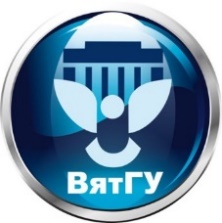 Ключевой партнерФГБОУ ВО «Вятский государственный университет»
Педагогический институт
Команда проекта
Капитан: Порубова Анастасия Сергеевна 
Участники: 
Орлова Дарья Александровна, Чеснокова Василина Сергеевна, 
Логиновская София Александровна 
студенты ФГБОУ ВО «Вятский государственный университет», г. Киров
Учитель: Логиновская Наталья Равилевна, учитель математики МБОУ СОШ № 1, г. Микунь	
Методист: Зеленина Наталья Алексеевна, кандидат педагогических наук, доцент кафедры фундаментальной математики ФГБОУ ВО «Вятский государственный университет»
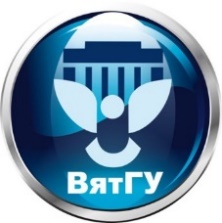 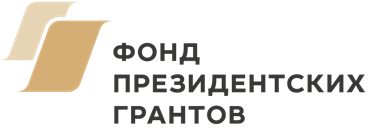 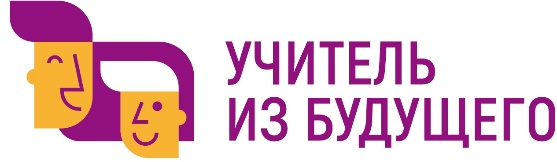 Проблема, которую должен решать проект
Недостаточный уровень интереса обучающихся 5-6 классов к математике
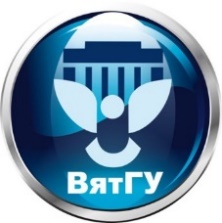 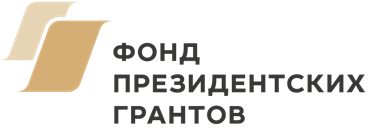 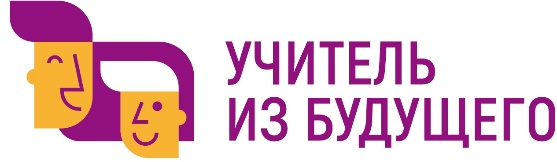 Противоречие, которое должен решать проект
Противоречие между необходимостью поддерживать интерес учеников 5-6 классов школы к математике, повышать уровень их общей культуры, развивать знания о своей родине и воспитывать чувство уважения к ней и отсутствием дидактических средств, позволяющих решить эту проблему на уроках математики
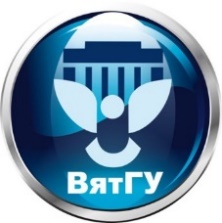 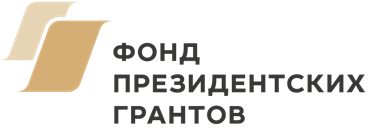 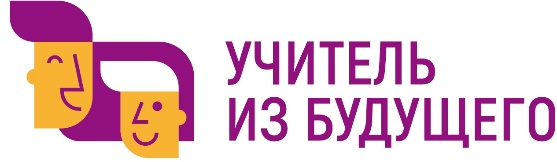 Цель проекта
Поддержание интереса учащихся 5-6 классов к урокам математики, повышение уровня их общей культуры, развитие знаний о своей родине и воспитание чувства уважения к ней
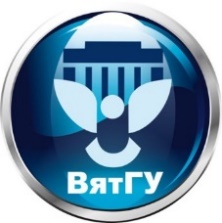 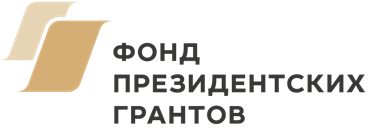 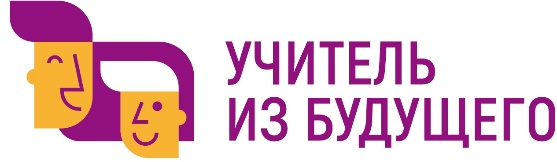 Продукт
Сборник задач по математике для 5-6 классов школы, составленный на основе краеведческого материала по истории, культуре, географии, экологии
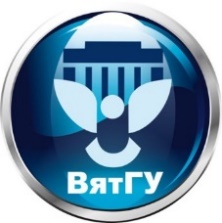 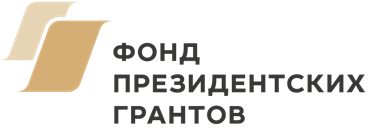 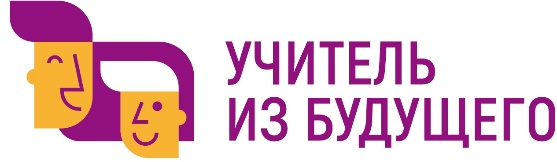